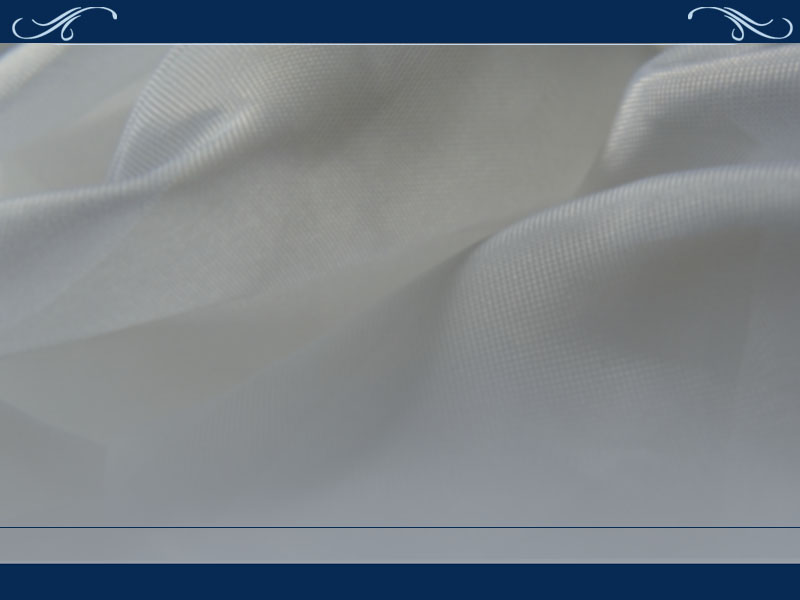 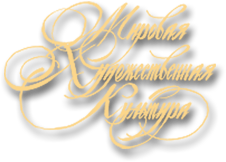 Реализм
Живопись
Учитель ИЗО,МХК. МАОУ Ильинская СОШ .Лебедь С.Г
Реализм
Реали́зм — направление в искусстве, характеризующееся изображением социальных, психологических, экономических и прочих явлений, максимально соответствующих действительности. В ходе развития искусства реализм приобретает конкретно-исторические формы и творческие методы — просветительский, критический, социалистический реализм. 
Впервые термин «реализм» в области изобразительного искусства появился в середине XIX в. В этом смысле отличительной особенностью реализма является обращение к изображению повседневной жизни людей. Его развитие связано с творчеством мастеров эпохи Просвещения, критиковавших современные или социальные порядки с точки зрения справедливости. 
Передвижники в России своим творчеством окончательно утвердили позиции реализма в бытовом и историческом жанрах, портрете и пейзаже.
Гюстав Курбе.
Веяльщицы.
Гюстав Курбе.
Автопортрет с черной собакой.
Франсуа Милле
Сборщицы колосьев.
[Speaker Notes: Сельская жизнь была одной из любимых тем Милле, и эта картина стала кульминацией десятилетней работы над темой сборщиц колосьев. Сборщицам разрешалось проходить по полям на рассвете и подбирать колоски, пропущенные косцами. На этом полотне художник изобразил трёх из них, согнувшихся над землёй в низком поклоне — только так им удаётся собрать оставшиеся после жатвы колосья.. В них Милле показал три фазы тяжёлого движения, которые женщины должны были беспрестанно повторять раз за разом — сгибаться, подбирать колосок с зерном и снова распрямляться. Маленькие пучки в их руках контрастируют с богатым урожаем, который виден на заднем плане. Там стога, снопы, повозка и занятая работой толпа жнецов.
Художник сумел очень точно передать тяжесть труда крестьян, их нищету и смирение. Однако работа вызвала разные оценки публики и критики, что заставило Милле временно обратиться к более поэтичным сторонам крестьянского быта.]
Франсуа Милле
Анжелюс.
[Speaker Notes: Картина «Анжелюс» (1859 г.) показала, что Милле способен передать в своих работах тонкие эмоциональные переживания. В поле застыли две одинокие фигуры — муж и жена, заслышав вечерний колокольный звон, тихо молятся об умерших. Неяркие коричневатые тона пейзажа, освещённого лучами заходящего солнца, создают ощущение покоя.]
Алексей Венецианов
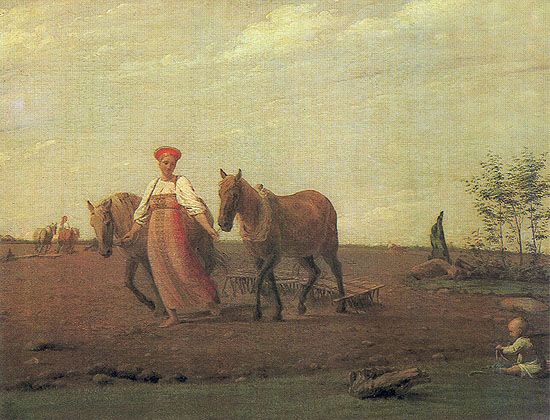 В поле. Весна
Алексей Венецианов
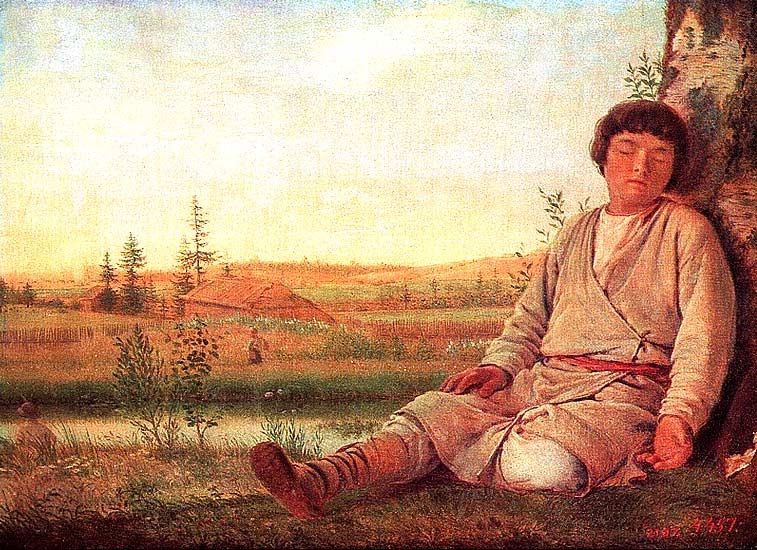 Пастушок
Алексей Венецианов
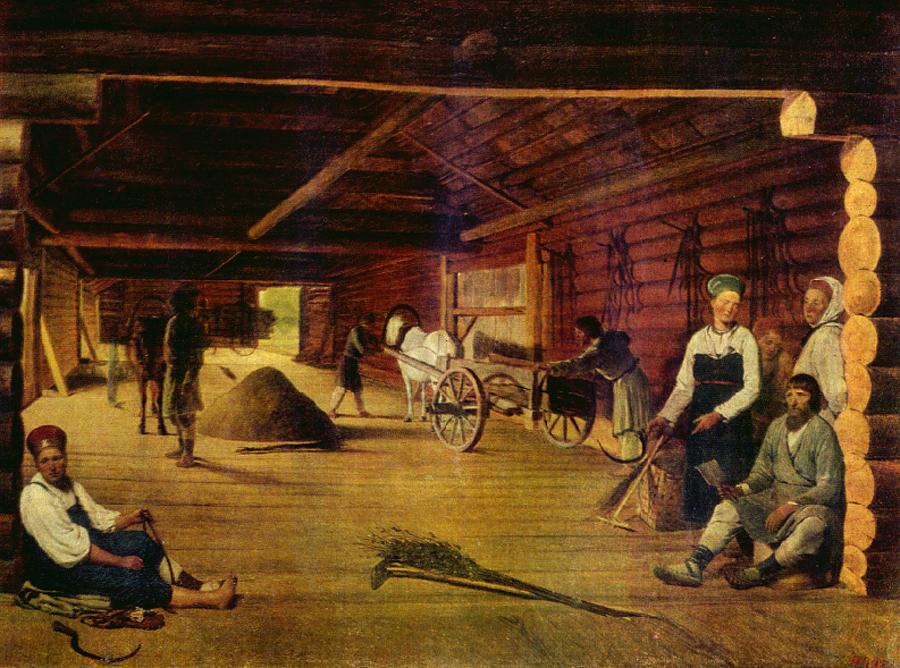 Гумно
Иван Крамской
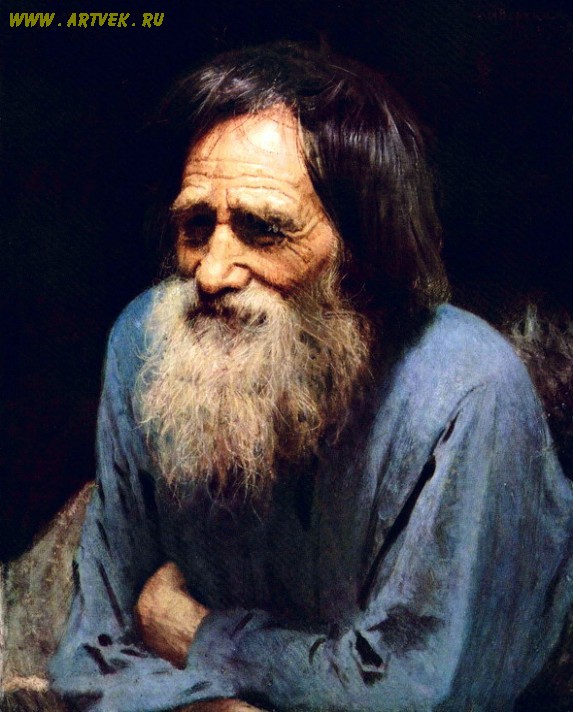 Мина Моисеев.
Иван Крамской
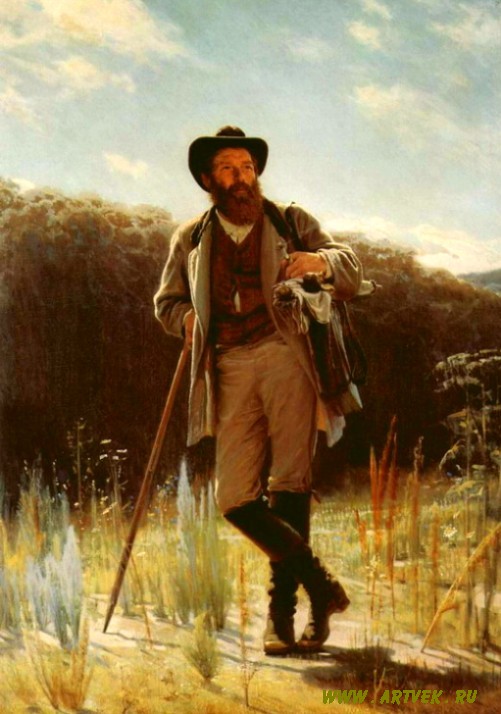 "Портрет художника Шишкина"
Иван Крамской
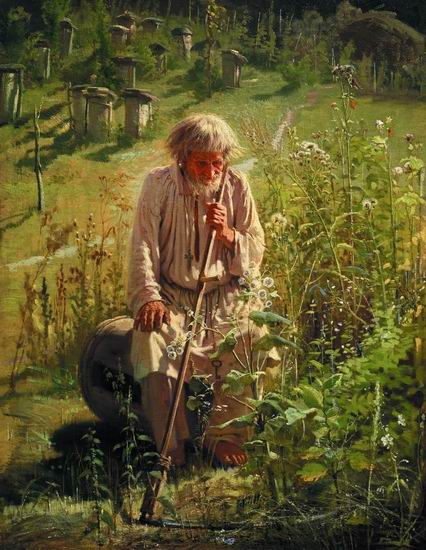 Пасечник
Иван Крамской
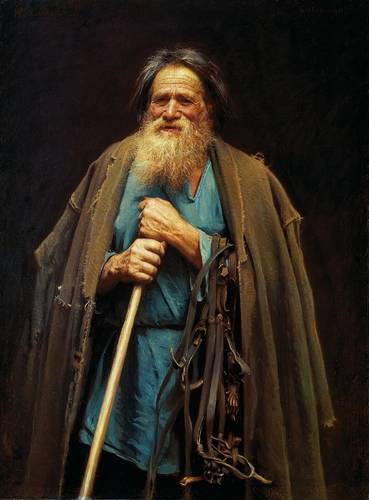 Крестьянин с уздечкой.
Николай Ярошенко
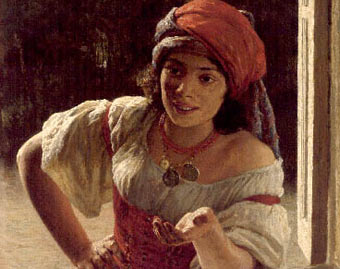 Цыганка
Николай Ярошенко
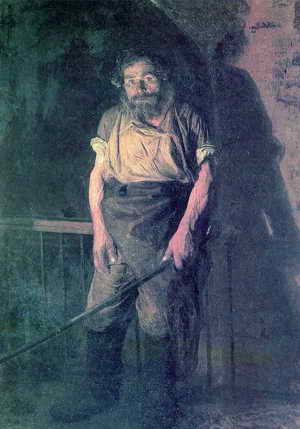 Кочегар
Николай Ярошенко
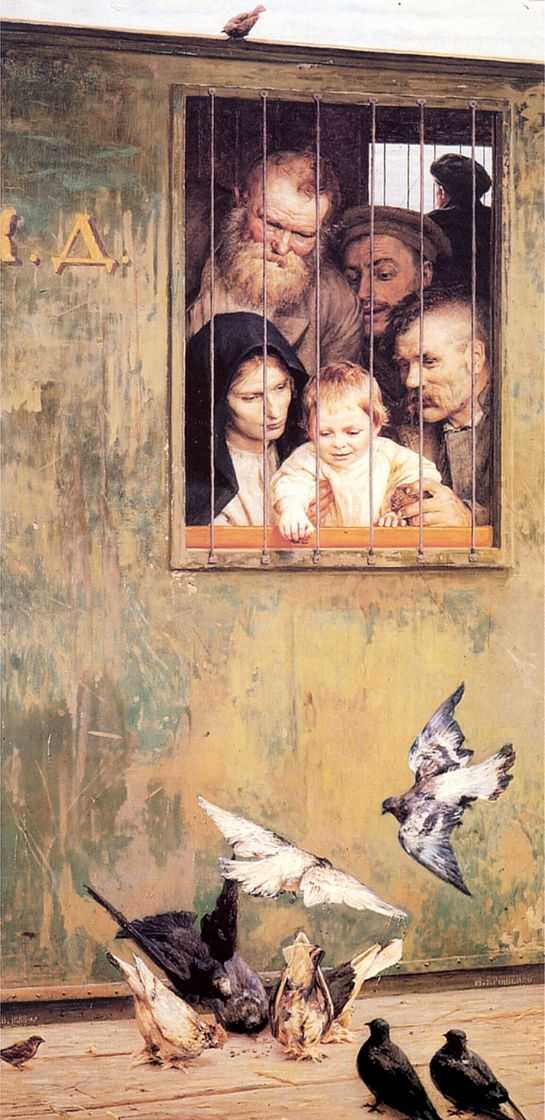 Всюду жизнь
Николай Ярошенко
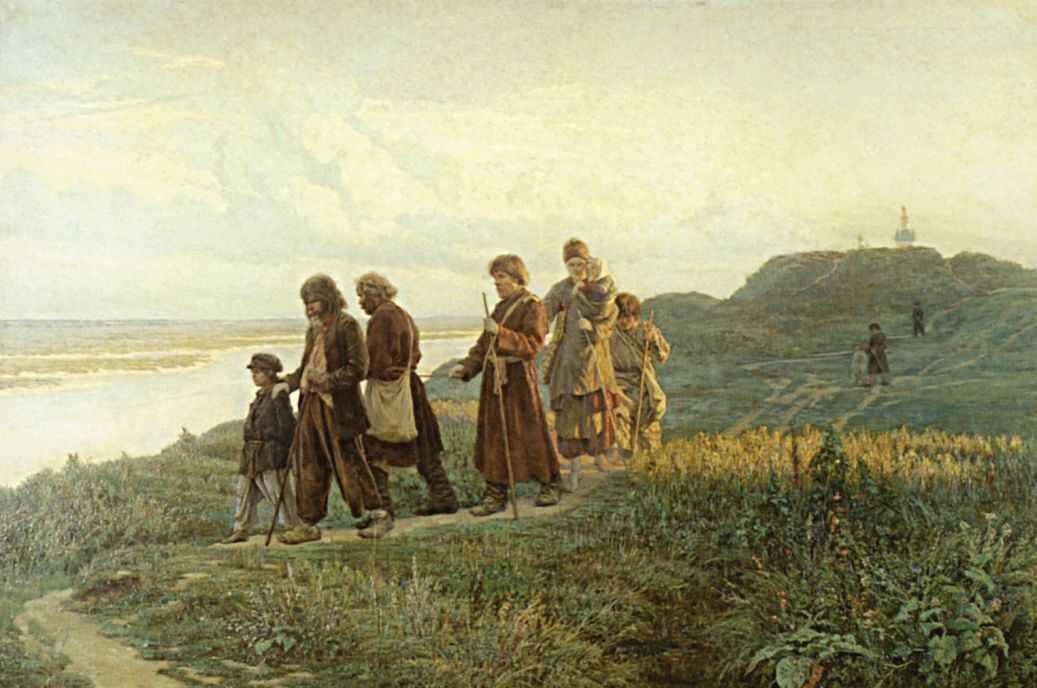 Слепцы
Николай Ярошенко
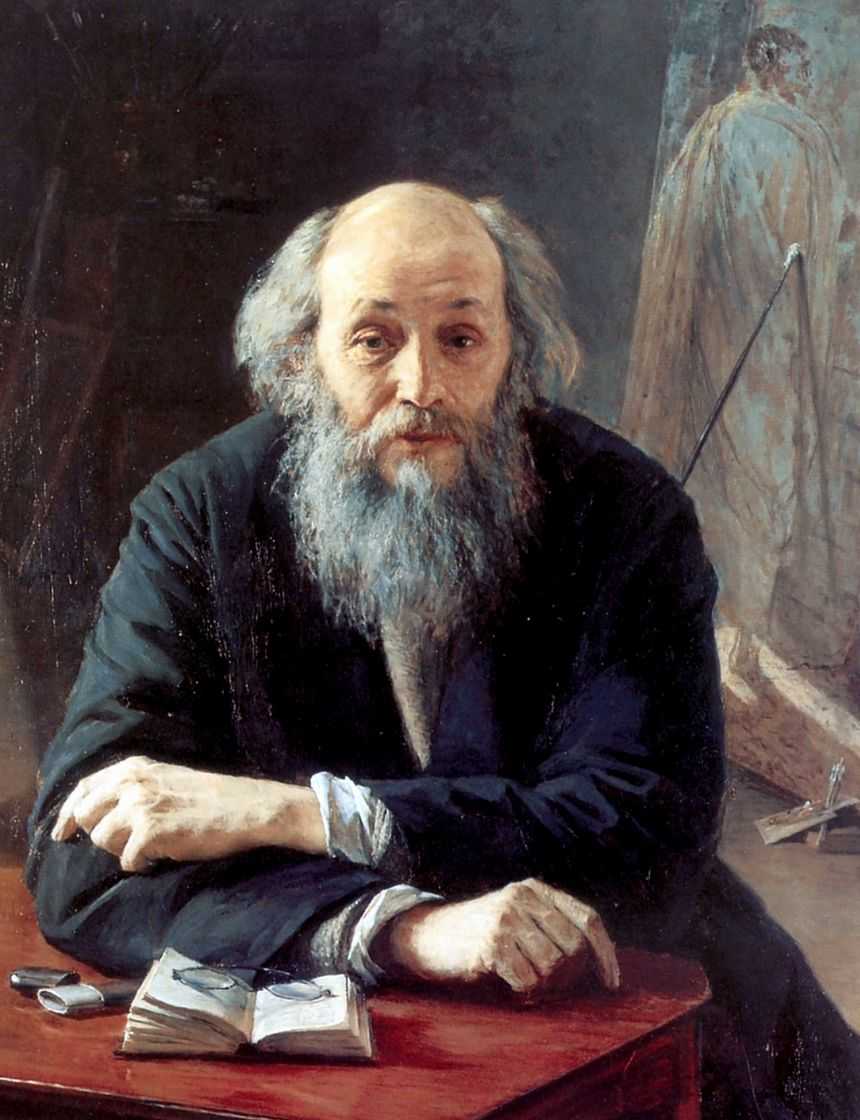 Портрет художника Николая Николаевича Ге
Павел Федотов
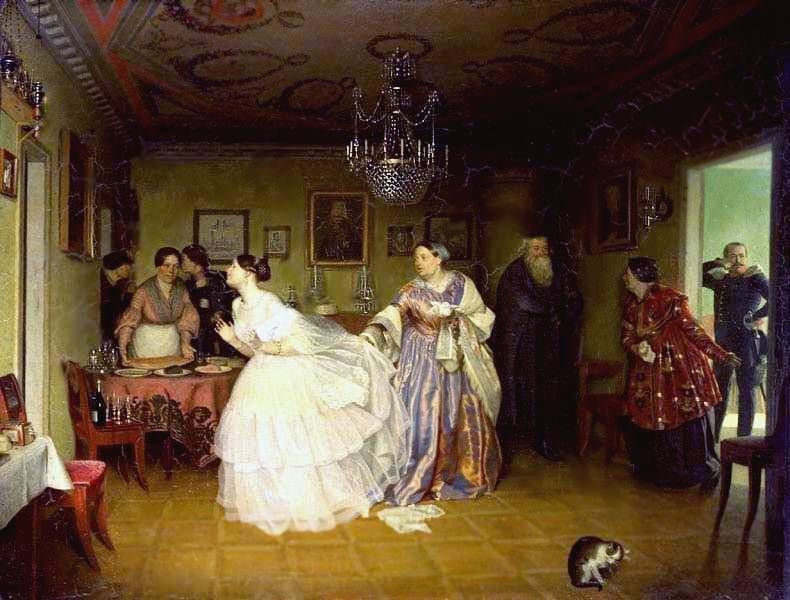 Сватовство майора
Павел Федотов
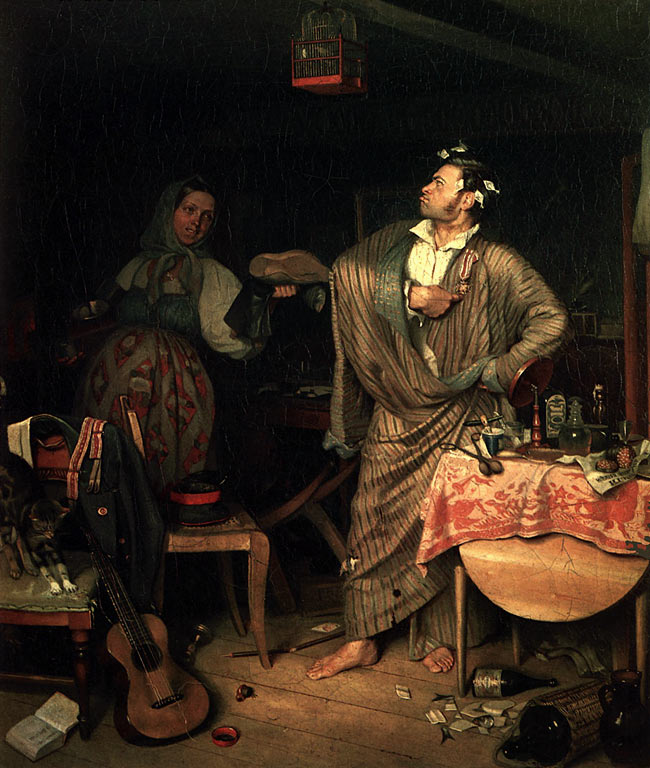 Свежий кавалер
Павел Федотов
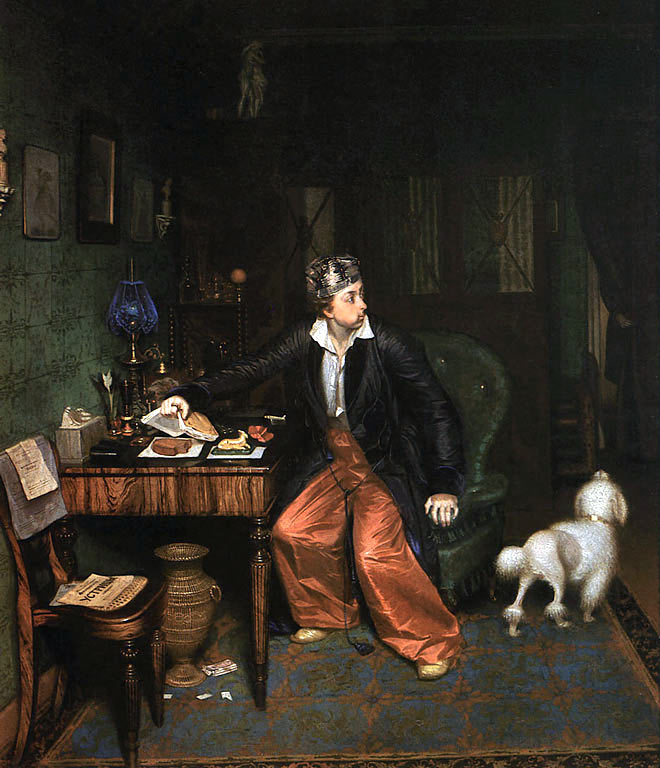 Завтрак аристократа.
Василий  Перов
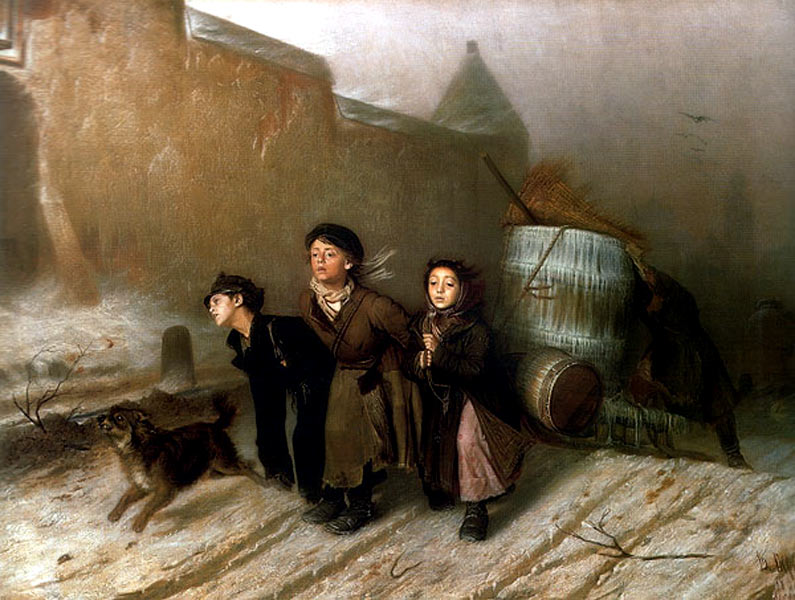 Тройка. Ученики-мастеровые везут воду.
Василий  Перов
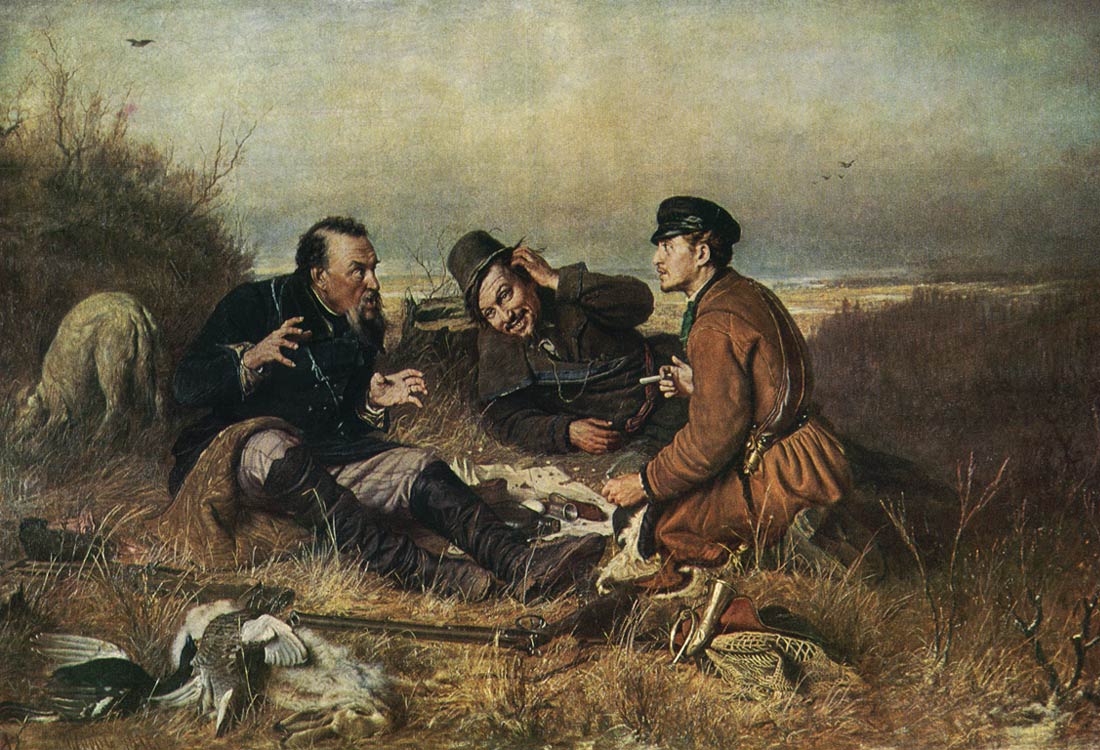 Охотники на привале
Владимир  Маковский
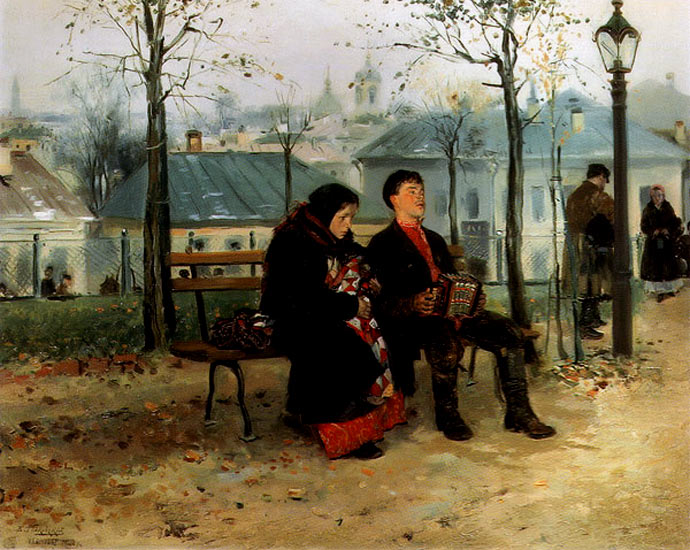 На бульваре.
Иван Шишкин
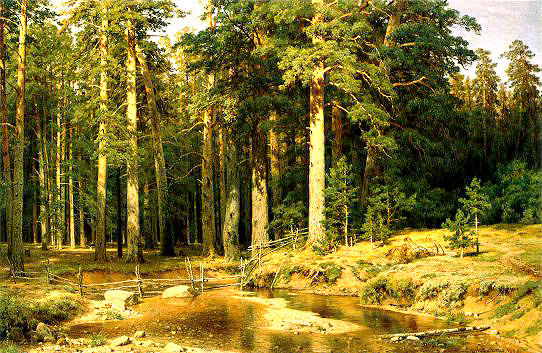 Корабельная роща
Иван Шишкин
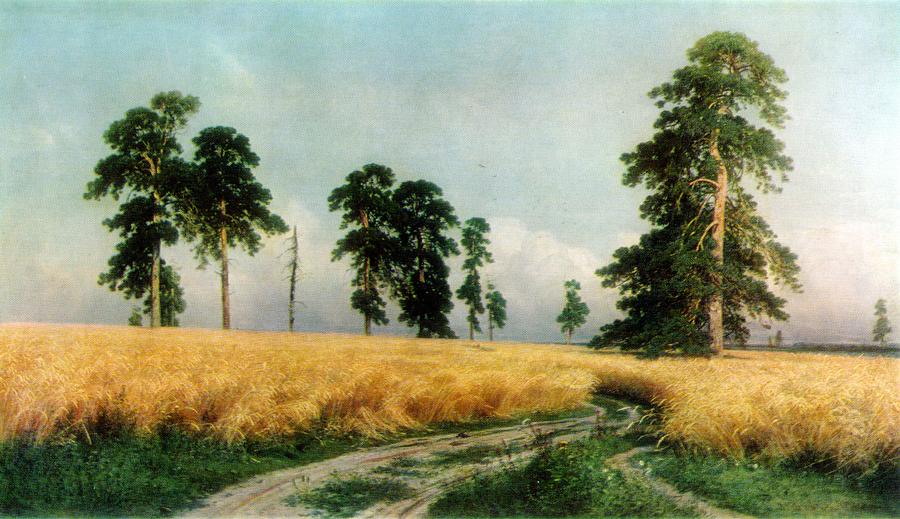 Рожь